УФНС России по Омской области
«Публичные обсуждения УФНС России по Омской области по вопросам правоприменительной практики налоговых органов и соблюдения обязательных требований при проведении контрольно-надзорной деятельности на 2019 год»
28.05.2019
УФНС России по Омской области
«Высокорисковые отрасли в Омской области через призму контрольно-аналитической работы налоговых органов»
Начальник контрольно-аналитического отдела
УФНС России по Омской области
Зайцева Елена Михайловна
Публичные обсуждения УФНС России по Омской области
28.05.2019
Характеристика налогоплательщиков Омской области
47 912 НД по НДС                                          42 679 НД по НДС
4 694 – «транзитеры» (11%)
9 112 -«транзитеры» (19%)
4
4
18 778 – реальный сектор экономики (44%)
16 601 – реальный сектор экономики (35%)
4
4
19 564 – «нулевые» (45%)
22 199 – 
«нулевые» (46%)
2018 год
2017 год
Критерии отбора «транзитеров»:
  НД «к уплате»
  Доля вычетов от 98 до 100%
  Сумма уплаты НДС ≤ 100 000 рублей
1
Дерево связи
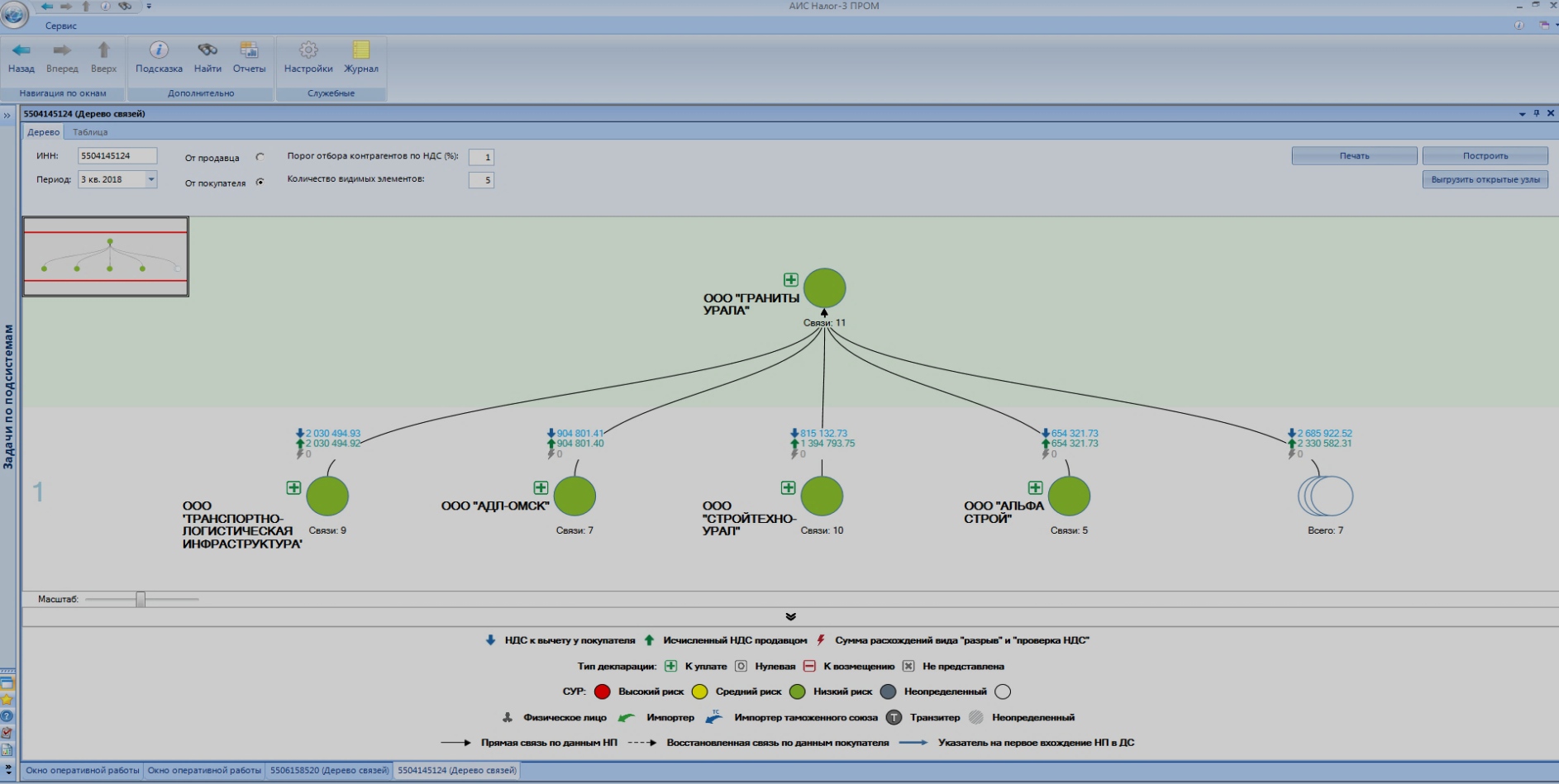 2
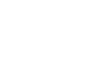 Дерево связи
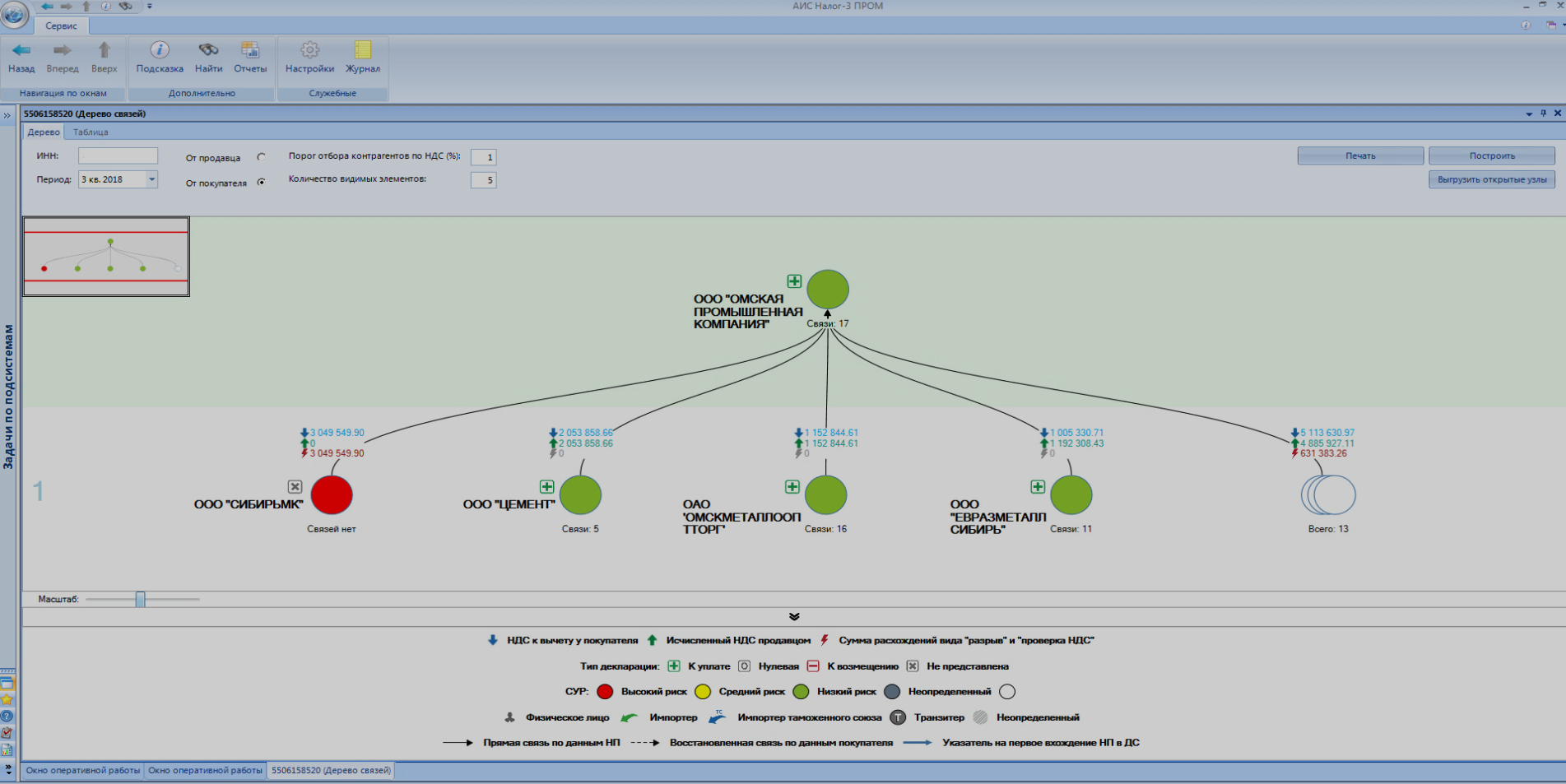 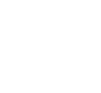 Дерево связи
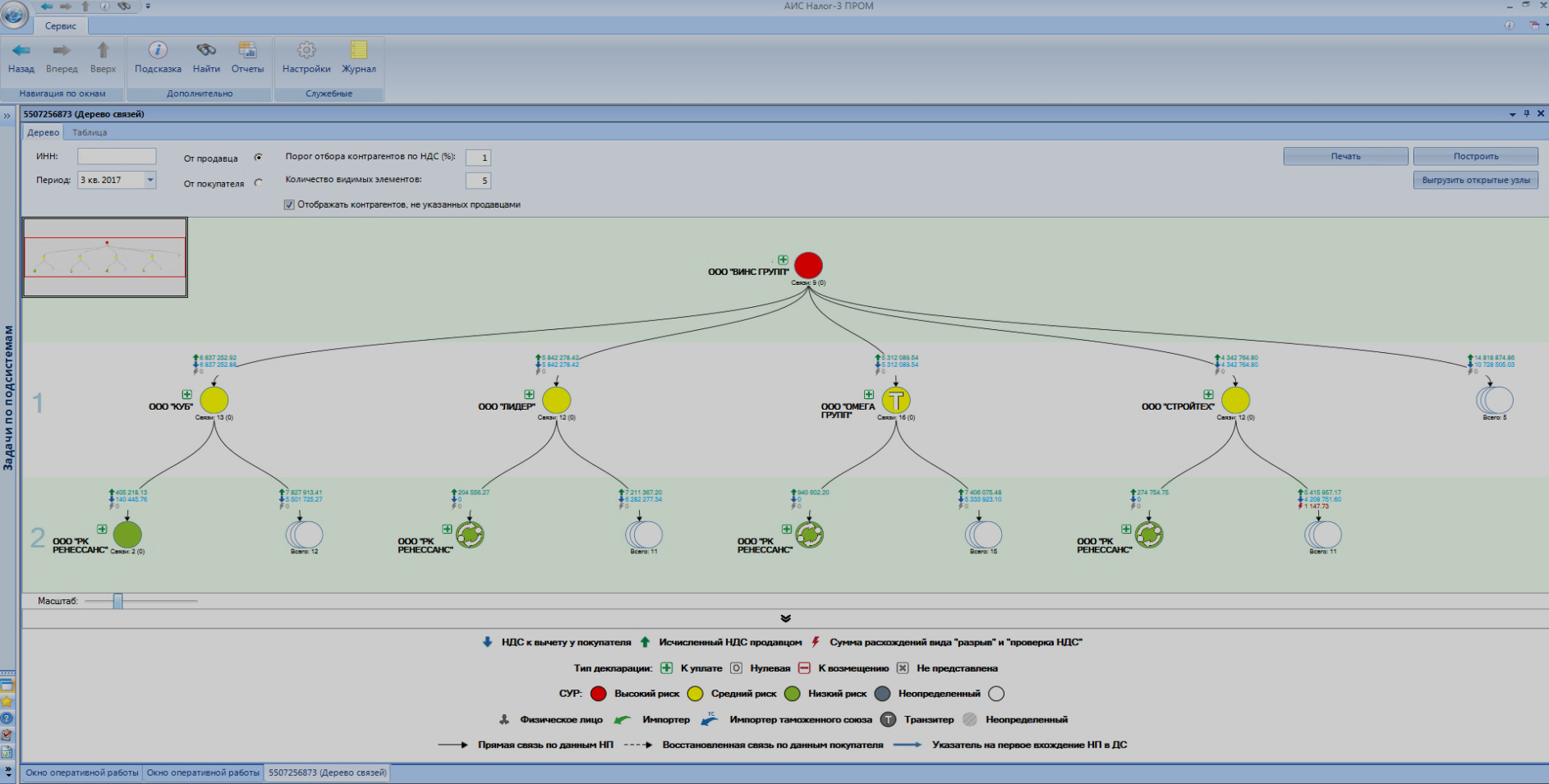 4
Результаты работы по «чистоте» бизнес-периметра
2017 год
2018 год
5775
8%
Исключено из ЕГРЮЛ по решению регистрирующего органа
5336
132
224
Направлено сведений в правоохранительные органы
70%
94
Возбуждено уголовных дел
12%
82
14
29
Вынесено обвинительных приговоров
107%
5973
Внесено сведений о недостоверности в ЕГРЮЛ
5
ВЫСОКОРИСКОВЫЕ ОТРАСЛИ В ОМСКОЙ ОБЛАСТИ
9% ВСЕХ 
УСТАНОВЛЕННЫХ ВЫГОДОПРИОБРЕТАТЕЛЕЙ
СТРОИТЕЛЬСТВО
ОПТОВАЯ ТОРГОВЛЯ
ТРАНСПОРТНЫЕ УСЛУГИ
30% ВСЕХ 
УСТАНОВЛЕННЫХ ВЫГОДОПРИОБРЕТАТЕЛЕЙ
15% ВСЕХ 
УСТАНОВЛЕННЫХ ВЫГОДОПРИОБРЕТАТЕЛЕЙ
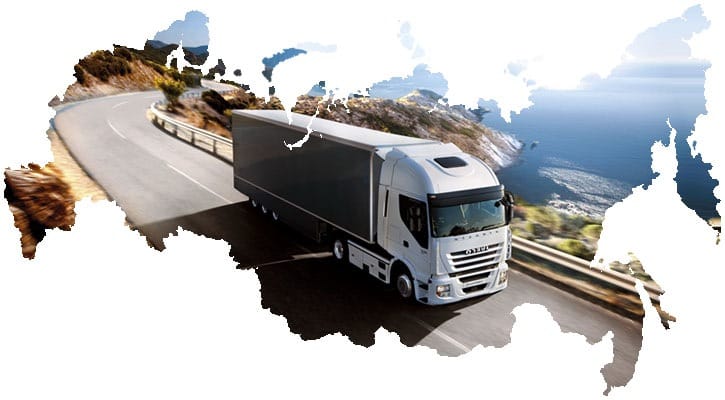 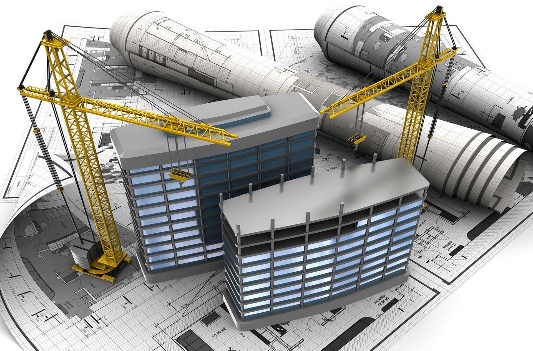 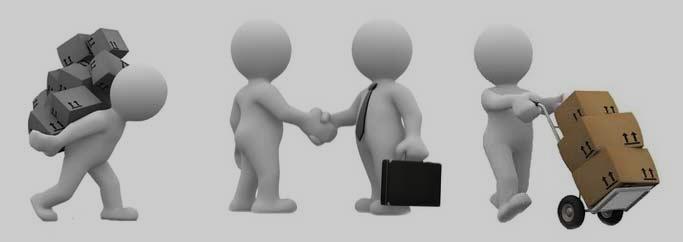 11
6
Результаты контрольно-аналитической работы
 налоговых органов
Поступления от контрольно-аналитической работы налоговых органов
Снижение 
суммы неправомерно 
заявленных вычетов;
Снижение 
количества НД «теневого» 
сектора экономики;
Увеличение количества 
НД реального сектора 
экономики
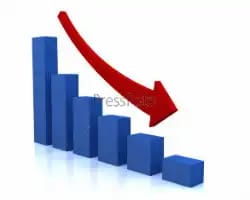 в 2 раза
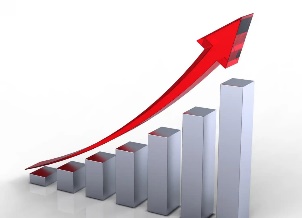 2017 год
2018 год
60%  неправомерно заявленных вычетов передано 
на выездной контроль
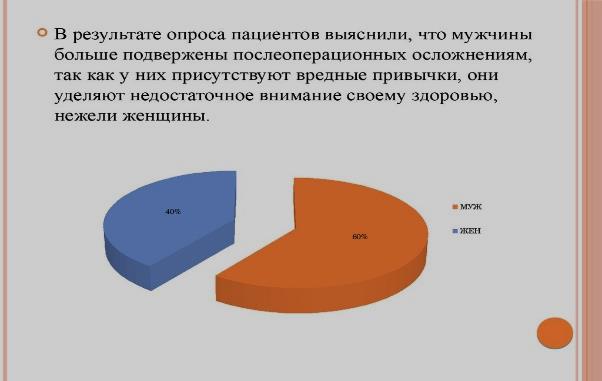 7
Спасибо за внимание!
УФНС России по Омской области
«Формирование прозрачной налоговой среды: обеспечение достоверности сведений, поступивших в Единый государственный реестр юридических лиц»
Начальник отдела регистрации 
и учета налогоплательщиков
Добротворская Светлана Владиславовна
Публичные обсуждения УФНС России по Омской области
28.05.2019
МИССИЯ ФНС РОССИИ
Миссия ФНС России – эффективная контрольно-надзорная деятельность и высокое качество предоставляемых услуг для законного, прозрачного и комфортного ведения бизнеса, обеспечения соблюдения прав налогоплательщиков и формирование финансовой основы деятельности государства
1
Сервис «Прозрачный бизнес» на сайте ФНС России
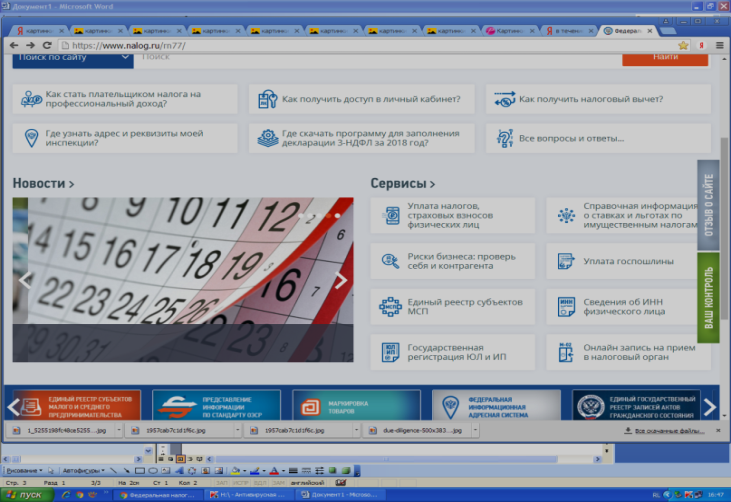 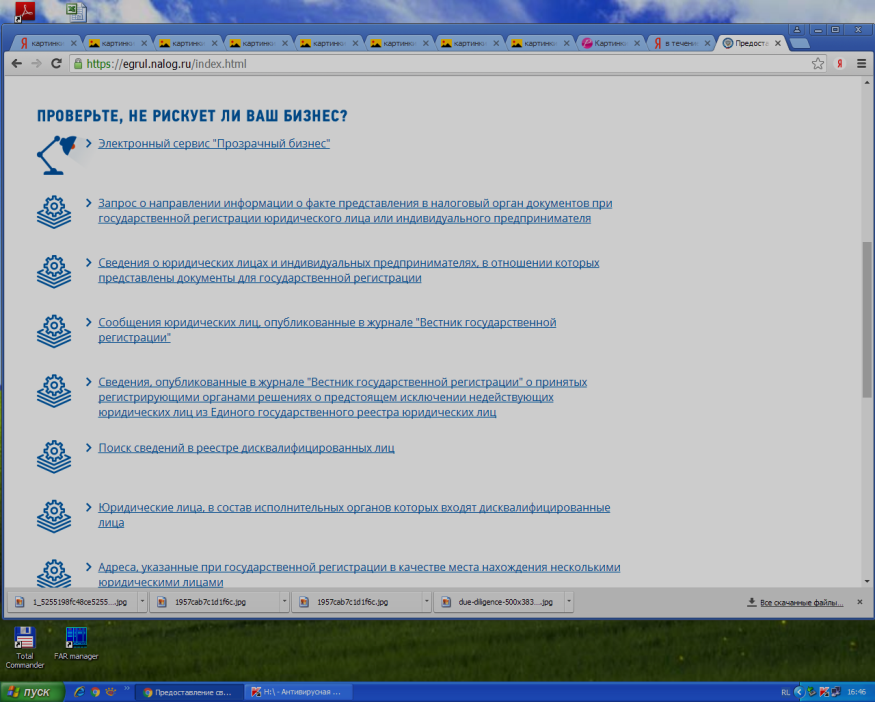 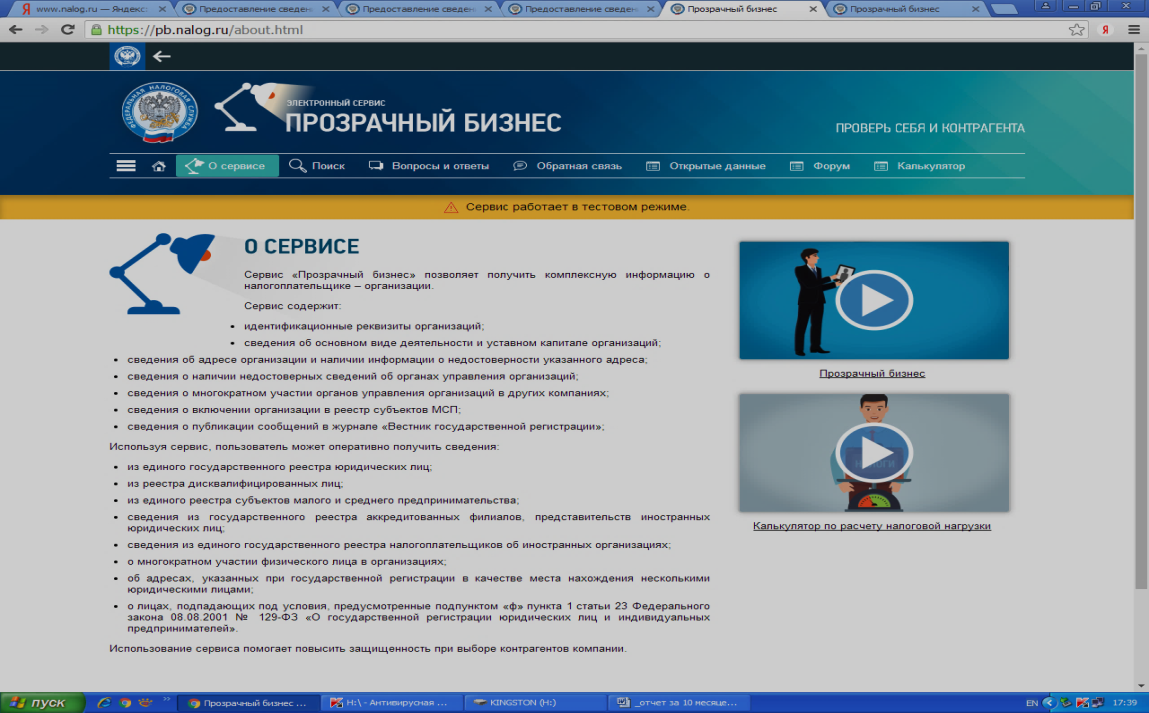 2
Гражданский кодекс Российской Федерации
Статья 51. Государственная регистрация юридических лиц
3. До государственной регистрации юридического лица, изменений его устава или до включения иных данных, не связанных с изменениями устава, в единый государственный реестр юридических лиц уполномоченный государственный орган обязан провести в порядке и в срок, которые предусмотрены законом, проверку достоверности данных, включаемых в указанный реестр.
Федеральный закон от 08.08.2002 №129-ФЗ «О государственной регистрации юридических лиц и индивидуальных предпринимателей»
Статья 9. Порядок представления документов при государственной регистрации
4.2. Проверка достоверности сведений, включаемых или включенных в единый государственный реестр юридических лиц, проводится регистрирующим органом в случае возникновения обоснованных сомнений в их достоверности …
Приказ ФНС России от 11.02.2016 N ММВ-7-14/72@
"Об утверждении оснований, условий и способов проведения указанных в пункте 4.2 статьи 9 Федерального закона "О государственной регистрации юридических лиц и индивидуальных предпринимателей" мероприятий, порядка использования результатов этих мероприятий, формы письменного возражения относительно предстоящей государственной регистрации изменений устава юридического лица или предстоящего внесения сведений в Единый государственный реестр юридических лиц, формы заявления физического лица о недостоверности сведений о нем в Едином государственном реестре юридических лиц"
(Зарегистрировано в Минюсте России 20.05.2016 N 42195)
3
Достоверность сведений, включаемых в ЕГРЮЛ
4
Проверка достоверности сведений
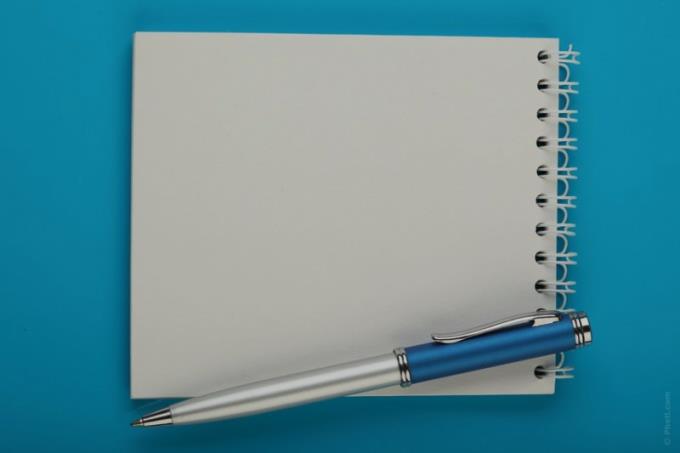 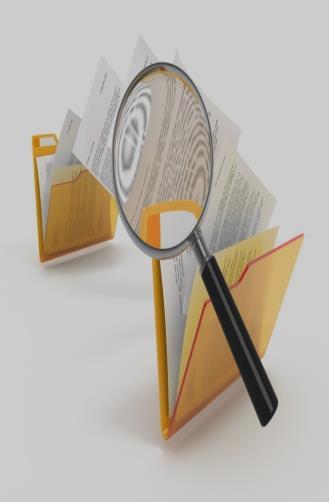 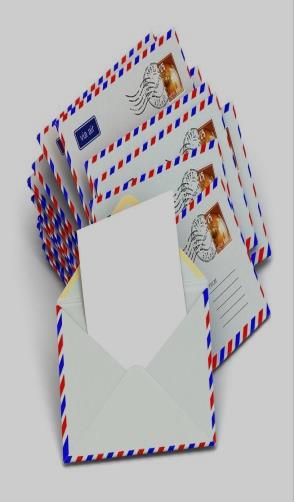 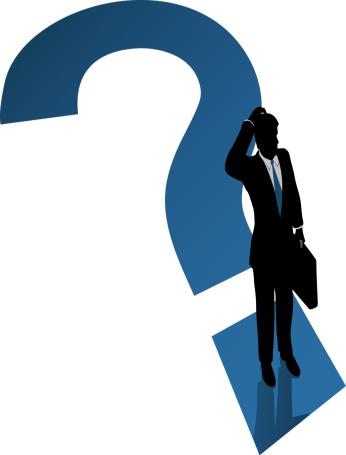 ЕГРЮЛ
30 дней
Запись в ЕГРЮЛ
Проверка 
достоверности
Направление 
уведомлений
Обоснованные 
сомнения
5
Записи о недостоверности сведений, включенных в ЕГРЮЛ
6
Выписка из ЕГРЮЛ - о недостоверности сведений
7
Исключение из ЕГРЮЛ по решению регистрирующего органа
Недействующее  ЮЛ
ЕГРЮЛ
Решение регистрирующего органа
ЮЛ с недостоверными 
сведениями
ЮЛ, которые невозможно 
ликвидировать из-за 
отсутствия средств
8
Ответственность
Административная (КоАП РФ)
Уголовная (УК РФ)
Статья 170.1. Фальсификация единого государственного реестра юридических лиц, реестра владельцев ценных бумаг или системы депозитарного учета
Статья  14.25 Нарушение законодательства о государственной регистрации юридических лиц и индивидуальных предпринимателей
Принудительные работы до 2 лет
Лишение свободы 
до 2 лет со штрафом до 100 тыс. руб.
Штраф до 300 тыс. руб.
Статья 173.1. Незаконное образование (создание, реорганизация) юридического лица
Штраф до 10 тыс. руб.
Дисквалификация до 3 лет
Лишение свободы до 3 лет
Принудительные работы до 3 лет
Штраф до 300 тыс. руб.
Предупреждение
Статья 173.2. Незаконное использование документов для образования (создания, реорганизации) юридического лица
Штраф до 300 тыс. руб.
Обязательные работы 
до 240 часов
Исправительные работы до 2 лет
9
Спасибо за внимание!
УФНС России по Омской области
«Принимаемые налоговыми органами меры для взыскания и урегулирования задолженности по уплате налогов, сборов, страховых взносов»
Начальник отдела по работе с задолженностью
УФНС России по Омской области  
Губер Евгения Владимировна
Публичные обсуждения УФНС России по Омской области
28.05.2019
Динамика поступлений, млрд. рублей
134,7
Взыскано принудительно
+ 11%
+ 12 %
Оплачено добровольно
1
Образец платежного поручения
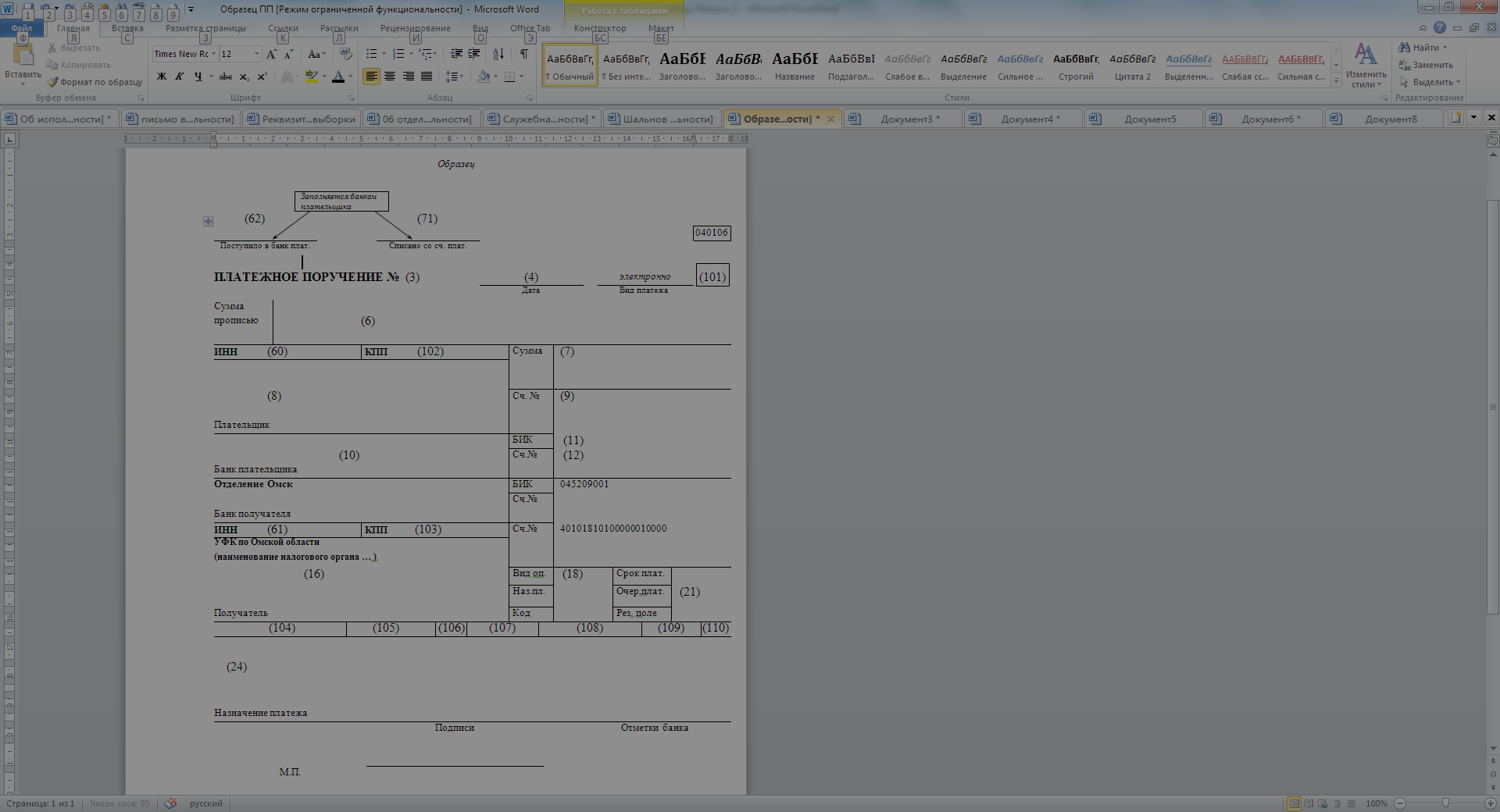 2
Динамика поступлений в уплату пени, млн. рублей
Расчет пени – в зависимости от количества дней просрочки
1/300
ставки рефинансирования
< 30 дней
> 30 дней
Срок уплаты
1/150
ставки рефинансирования
3
Взыскание задолженности с юридических лиц и индивидуальных предпринимателей
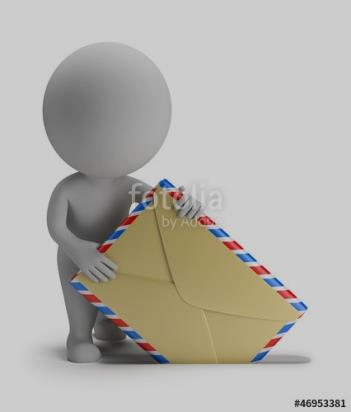 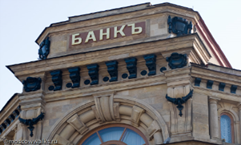 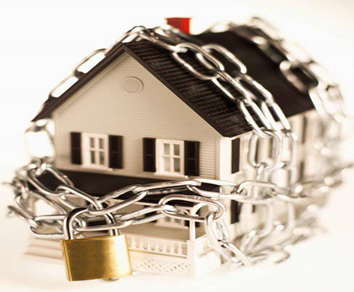 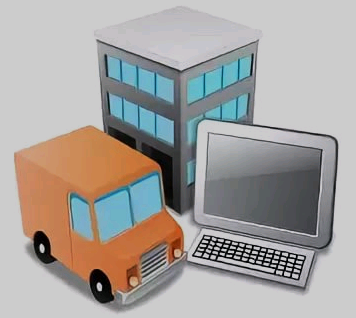 Взыскание за 
счет имущества
 через ССП
Арест имущества с санкции прокурора
Направление 
требований
Взыскание с 
расчетных счетов
Срок
 уплаты
4
Динамика поступлений от мер взыскания с ЮЛ и ИП, млн. руб.
5
«МАССОВЫЕ» способы сокрытия от взыскания
6
Взыскание задолженности с физических лиц
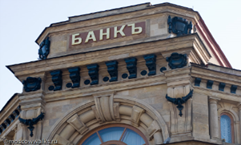 Взыскание с расчетных счетов
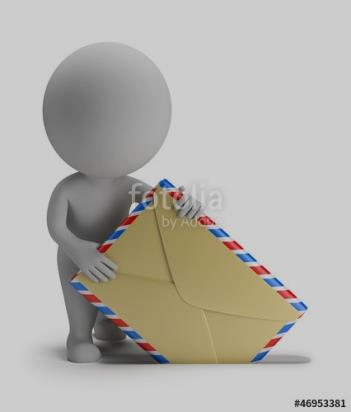 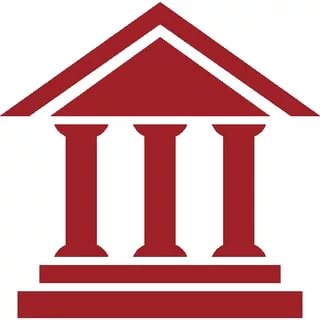 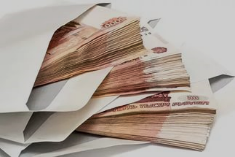 Взыскание с получаемых выплат (зар.плата, пенсия, стипендия и т.д)
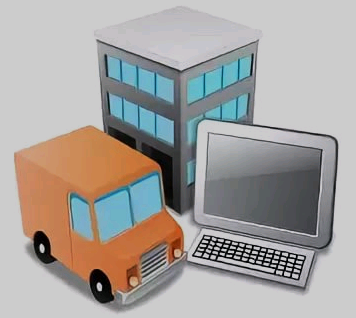 СУД
Направление 
требований
Срок уплаты
Получение
 исполнительного
 документа
Взыскание за 
счет имущества
7
Спасибо за внимание!
УФНС России по Омской области
«Последствия введения процедуры банкротства для должника и кредиторов»
Исполняющий обязанности начальника отдела 
обеспечения процедур банкротства
УФНС России по Омской области 
Зауэр Наталья Валерьевна
Публичные обсуждения УФНС России по Омской области
28.05.2019
Часть 5, 5.1 статьи 14.13 КоАП РФ
Неисполнение обязанности по подаче заявления о признании должника банкротом в арбитражный суд
Штраф  от 5 тысяч до 10 тысяч рублей
Повторное неисполнение обязанности:  дисквалификация от 
6 месяцев до 3 лет
1
Цель банкротства - оздоровление
Наблюдение
Внешнее управление
Финансовое оздоровление
Конкурсное производство
2
Схемы, реализуемые в добанкротный период
3
Сделки могут быть признаны недействительными:
3 года до возбуждения дела о банкротстве - цель причинить вред кредиторам 
(п. 2 ст. 61.2 Закона о банкротстве)
1 год до возбуждения дела о банкротстве - в  отсутствие равнозначного встречного исполнения (п. 1 ст. 61.2 Закона о банкротстве)
6 месяцев до возбуждения дела о банкротстве -преимущественное погашение требований отдельных кредиторов 
(ст. 61.3 Закона о банкротстве)
4
Признаки фиктивности требований кредиторов
5
Контролирующее должника лицо (КДЛ):
Участники, акционеры и др., владеющие не менее чем 50% акций (долей)
Члены ликвидационной комиссии
Любые иные лица, которые могли давать указания или определять действия должника в силу каких-либо причин, в том числе трудовых, семейных
Лица, которые могли совершать сделки от имени должника
6
Основания для привлечения КДЛ к субсидиарной ответственности
неподача в суд заявления о признании должника банкротом
совершение неправомерных сделок
возникновение задолженности, начисленной по результатам выявленного правонарушения (преступления)
отсутствие (искажение) бухгалтерской отчетности
невнесение подлежащих обязательному внесению сведений либо внесение недостоверных сведений о юридическом лице в ЕГРЮЛ
7
Взаимодействие с правоохранительными органами
Статья 195 УК РФ «Неправомерные действия при банкротстве»
Статья 196 УК РФ «Преднамеренное банкротство»
Статья 199.2 УК РФ  «Сокрытие денежных средств либо имущества организации или индивидуального предпринимателя, за счет которых должно производиться взыскание налогов, сборов, страховых взносов»
Сокрытие имущества, уничтожение бухгалтерских документов, удовлетворение требований отдельных кредиторов
Действия (либо бездействие), заведомо влекущие неспособность в полном объеме удовлетворить требования кредиторов
Штраф от 200 тыс. руб., принудительные работы до 5 лет, лишение свободы до 7 лет
Штраф от 100 тыс. руб., до трех лет лишения свободы
Штраф от 200 тыс. руб. до 6 лет лишения свободы
8
Портфель мировых соглашений, заключенных налоговыми органами Омской области
6 мировых соглашений
438,1 млн. руб.
9
Спасибо за внимание!
УФНС России по Омской области
«Публичные обсуждения УФНС России по Омской области по вопросам правоприменительной практики налоговых органов и соблюдения обязательных требований при проведении контрольно-надзорной деятельности на 2019 год»
28.05.2019